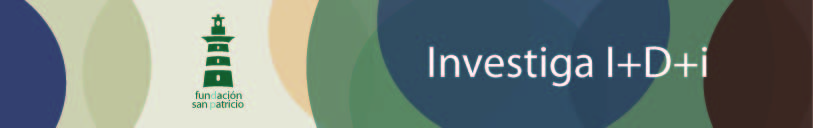 IV INTERNATIONAL YOUTH SCIENTIFIC CONGRESS


NANOSCIENCE AND NANOTECHNOLOGY

Nanotechnology for Urban Revolution: Smart Cities
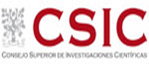 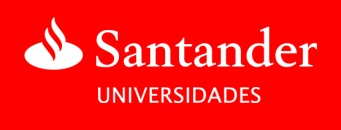 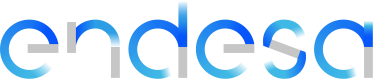 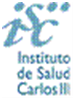 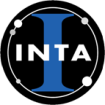 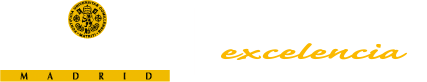 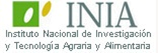 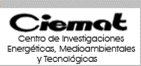 Research Group
Abdalla, Adam Spragge – Denmark
Dabrowska, Aleksandra – Poland
Dresler, Urban – Slovenia
Expósito Martínez, Adrián – Spain
Graning, Sára – Hungary
Li, Alexander – Austria
Mikanovic´, Relja - Serbia
Van Dooren, Martjin – Belgium
Wagner, Diana – Germany
Willekes, Jordy – The Netherlands
Zanoli, Chiara – Italy

Mr. Jorge Barallobre Soto – Chairman
Mrs. Júlia Gimbernat Mayol – Assistant Chairwoman
Index
Nanotechnology
Smart City
The story about Pepe
Current situation
Global scale (water, health and pollution)
Costs and ethical issues
Conclusion
Nanotechnology
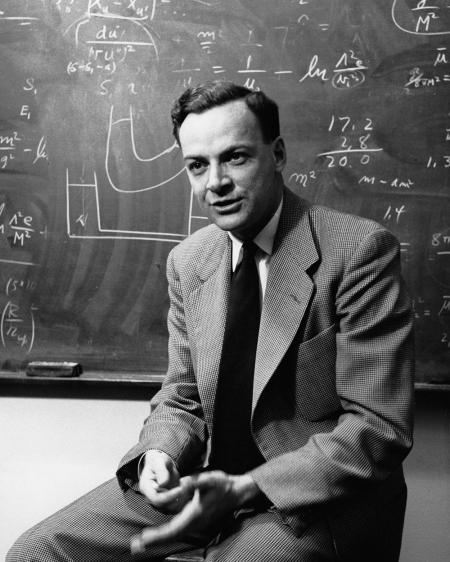 History
” Nanoscience and nanotechnology are the study and application of extremely small things [0,1-100nm] and can be used across all the other science fields, such as chemistry, biology, physics, materials science, and engineering.” (NNI)
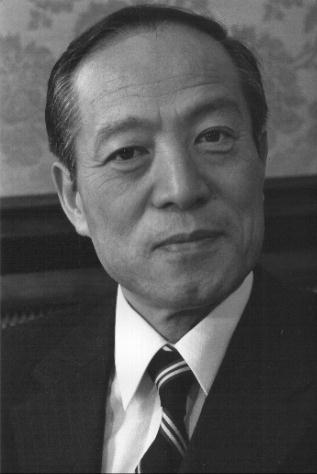 Richard Feynman
Norio Taniguchi
WHY NANO?
Small
1.
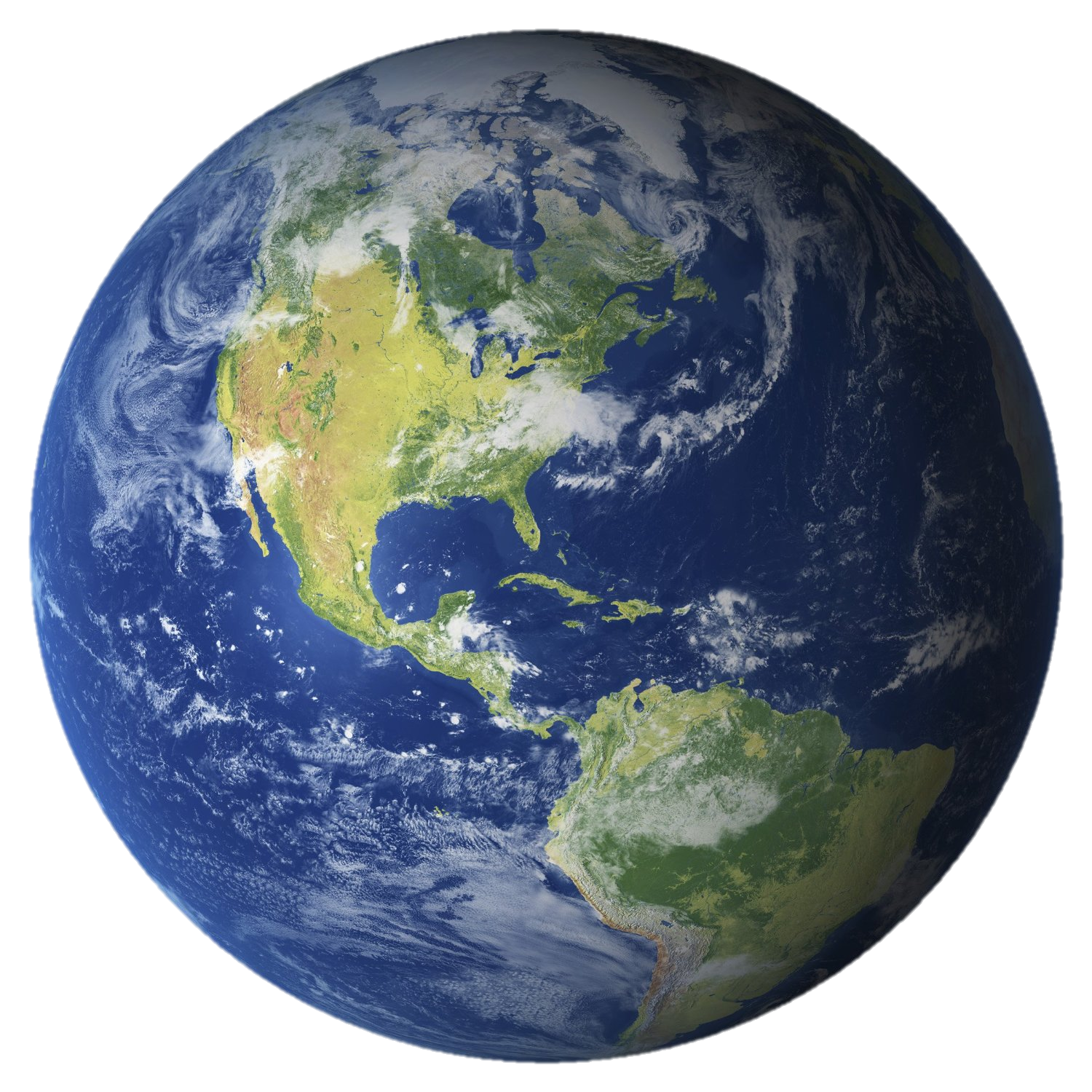 Going through small passages
2.
Surface area
3.
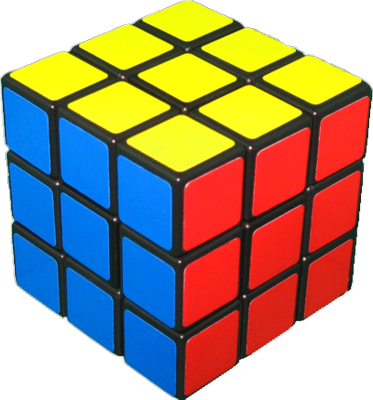 Nano-structures
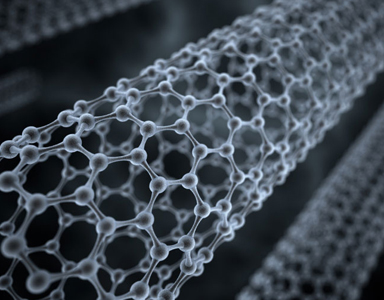 Nanotubes
Nanoparticles
Graphene
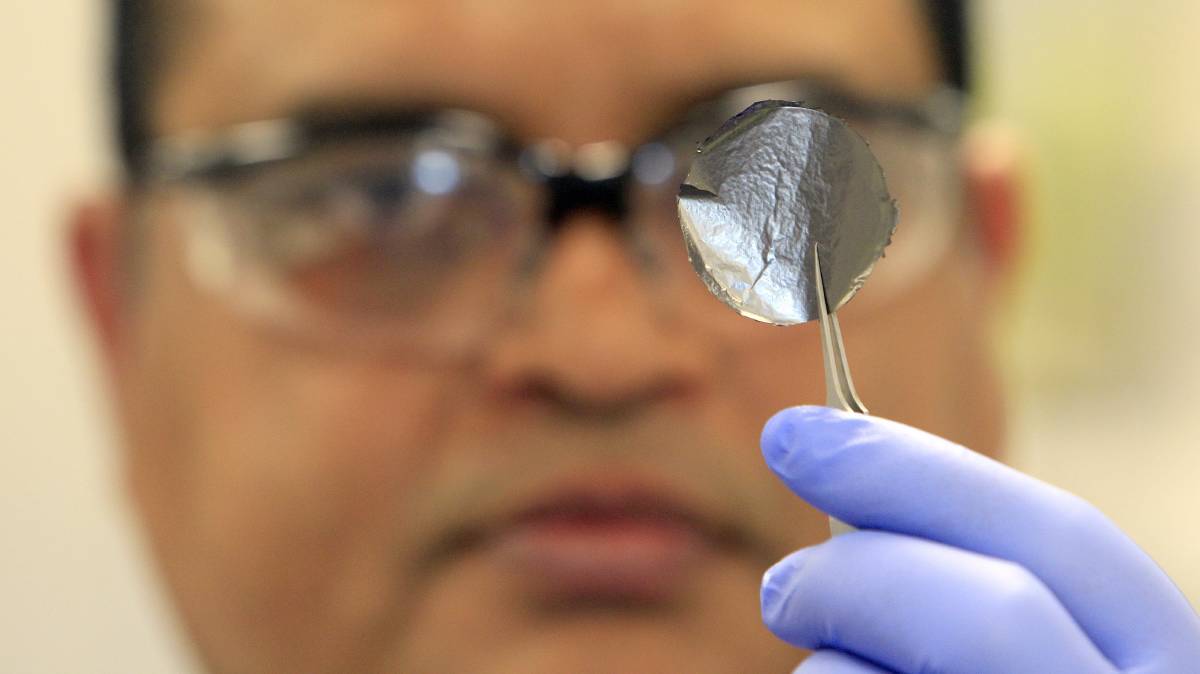 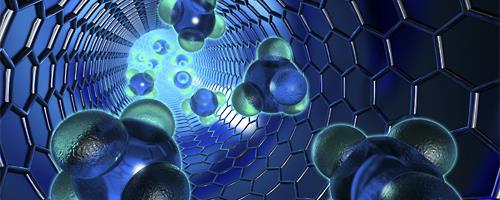 Smart City
Non-universal definition 

Smart City examples
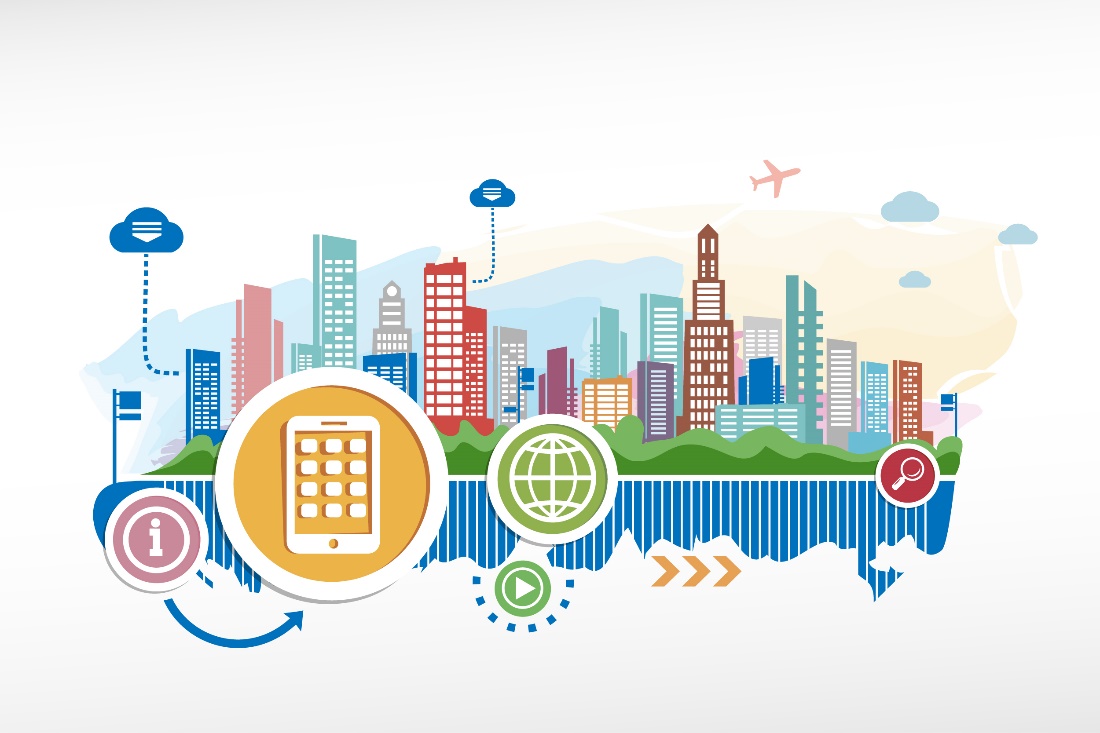 [Speaker Notes: Deakin, Mark; Al Waer, Husam. "From Intelligent to Smart Cities"]
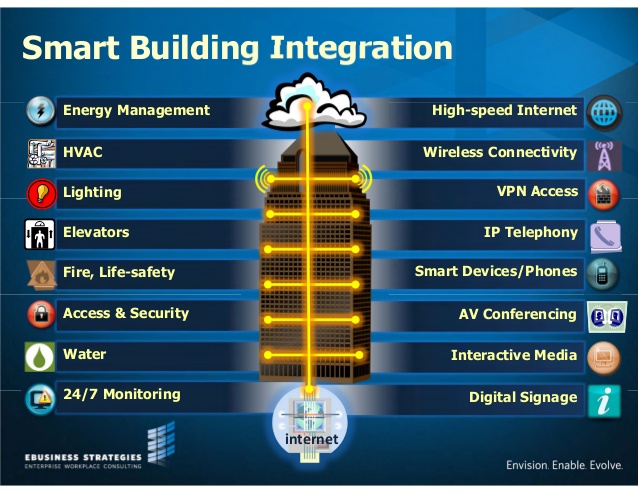 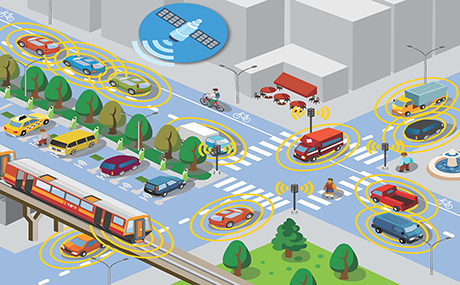 Transportation
Construction
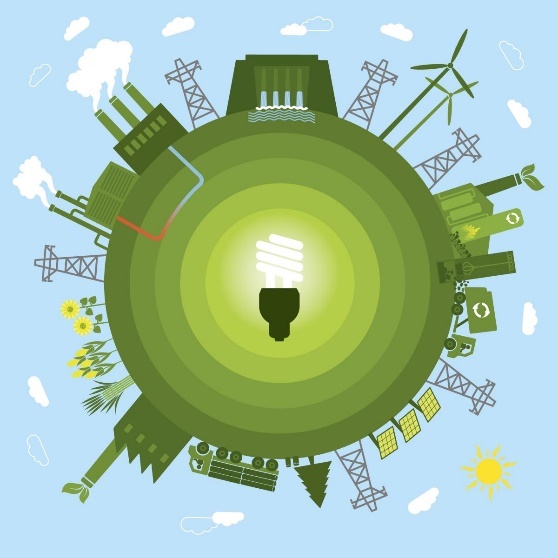 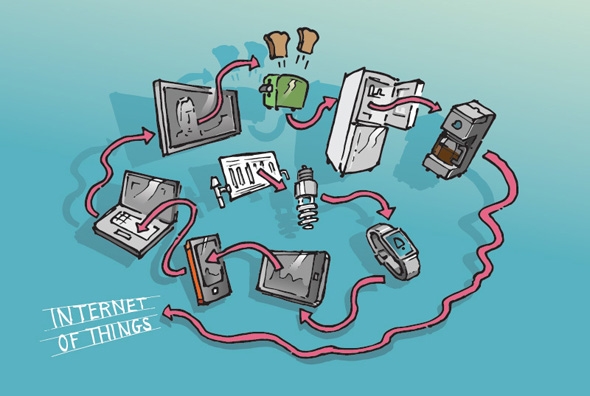 Energy
Internet of Things (IoT)
Individual Scale
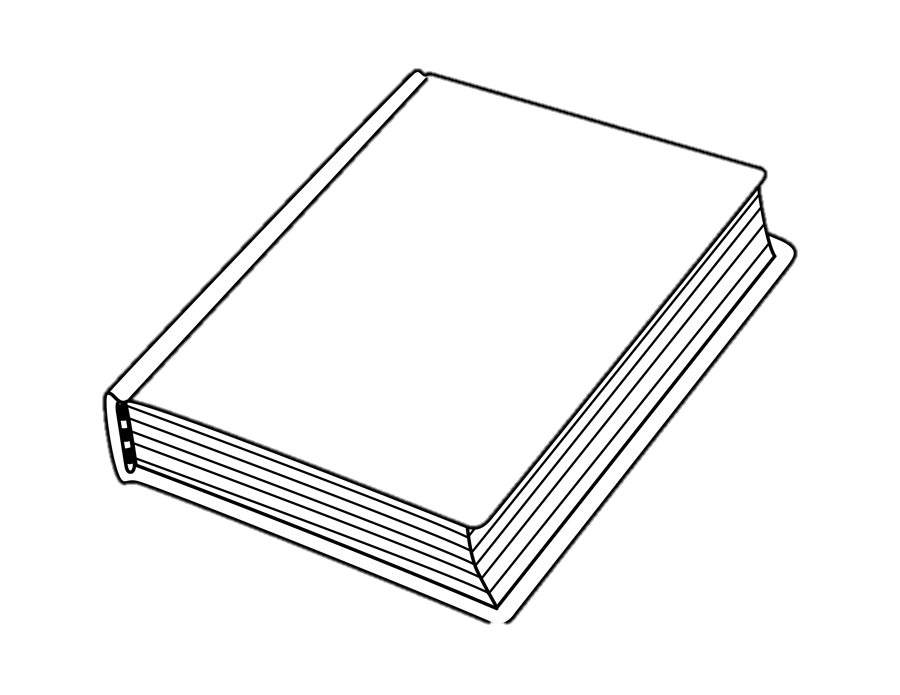 The story 
about Pepe
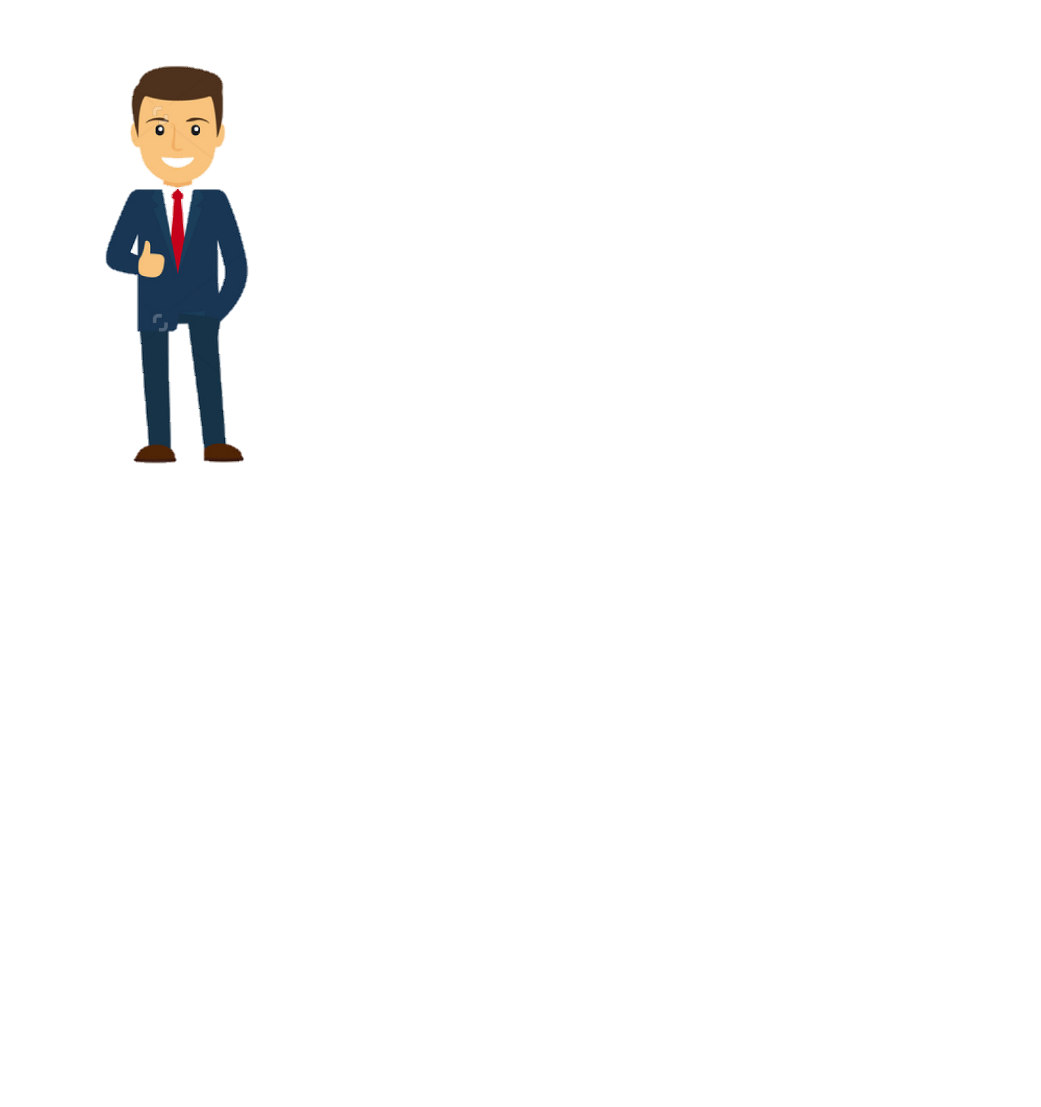 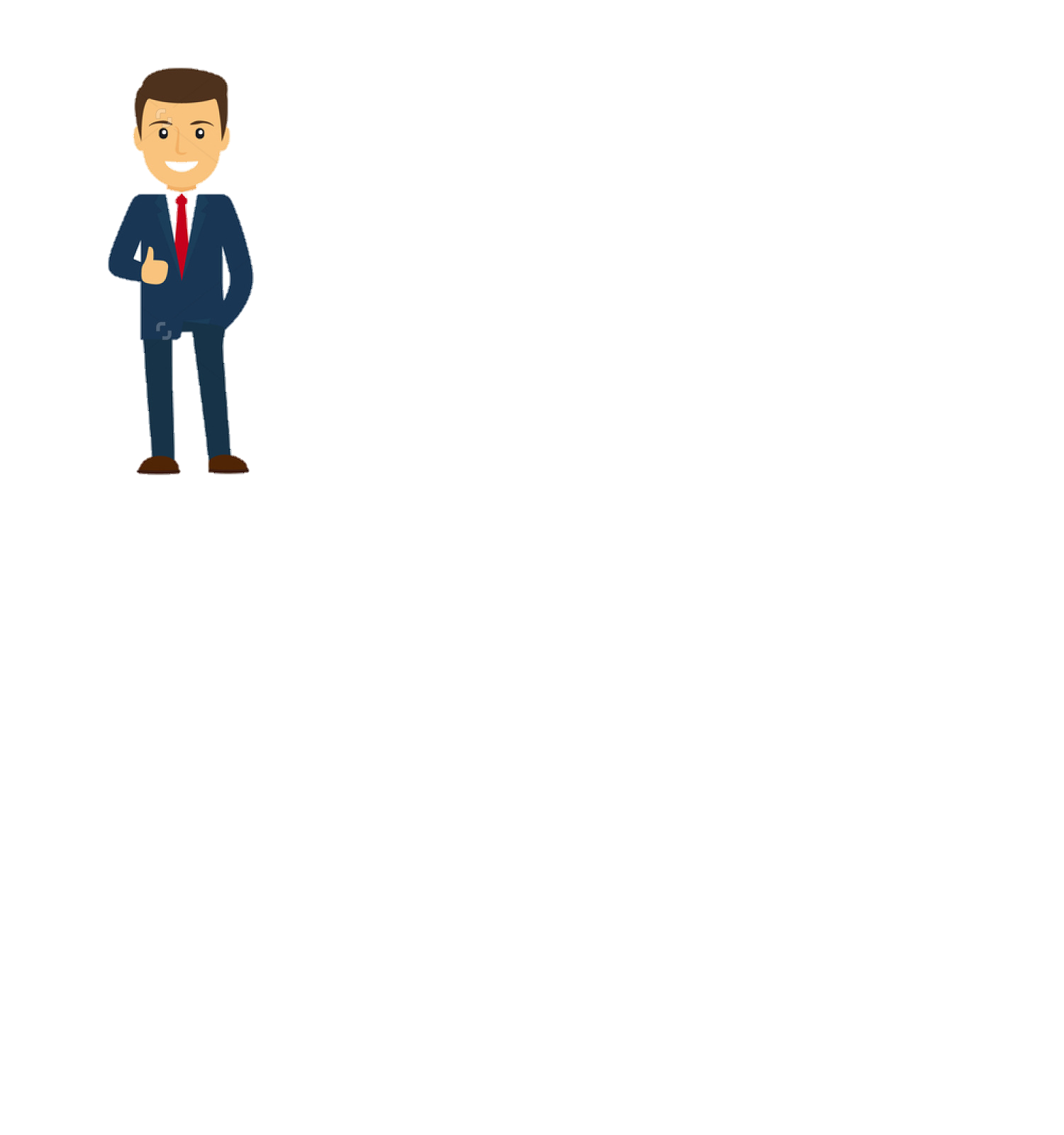 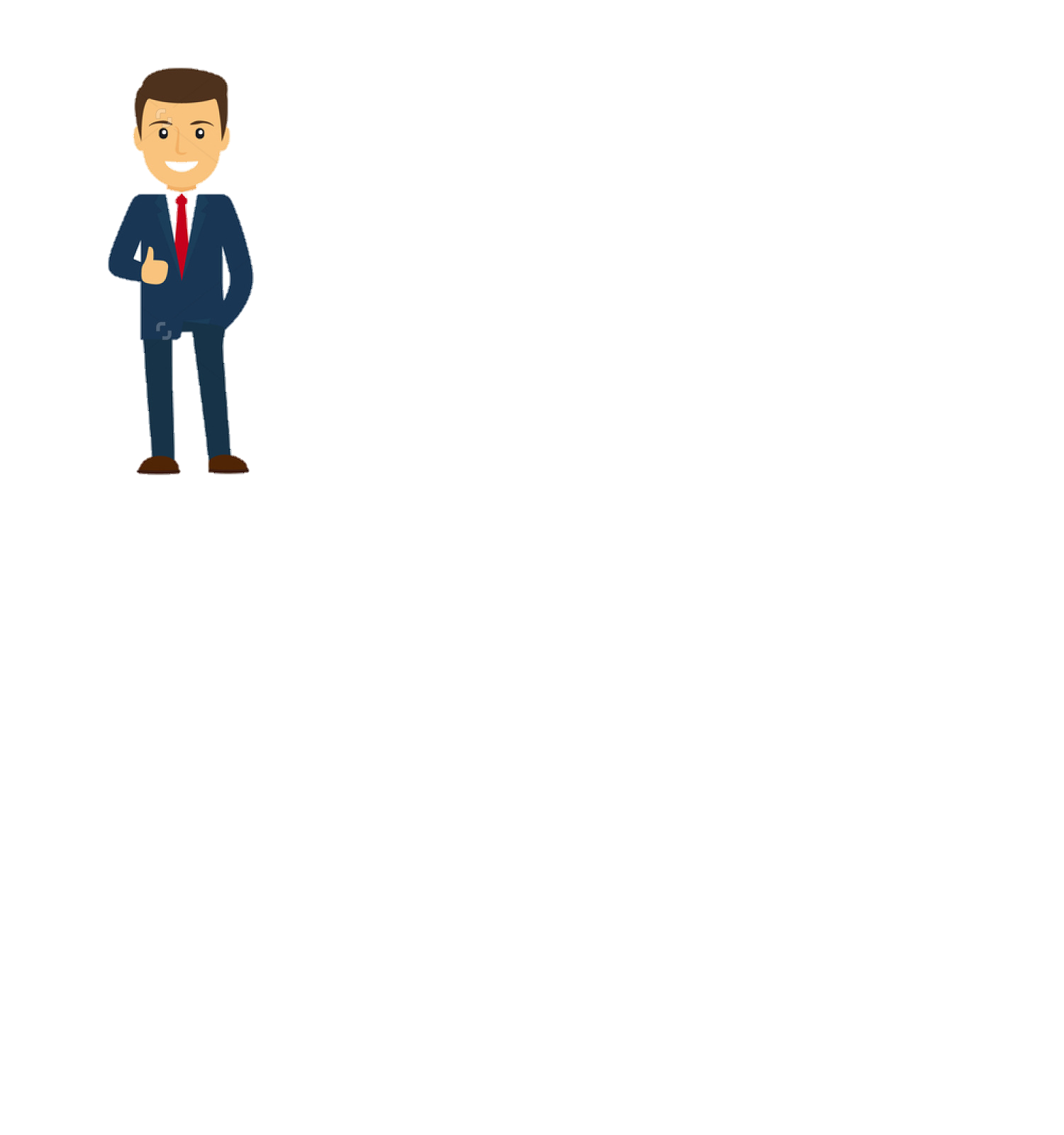 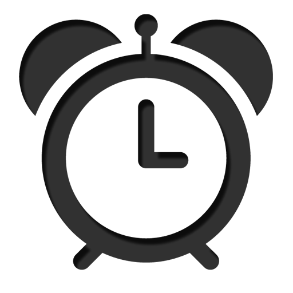 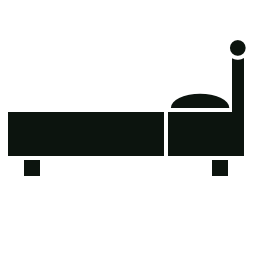 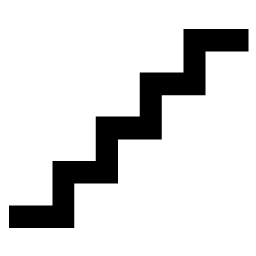 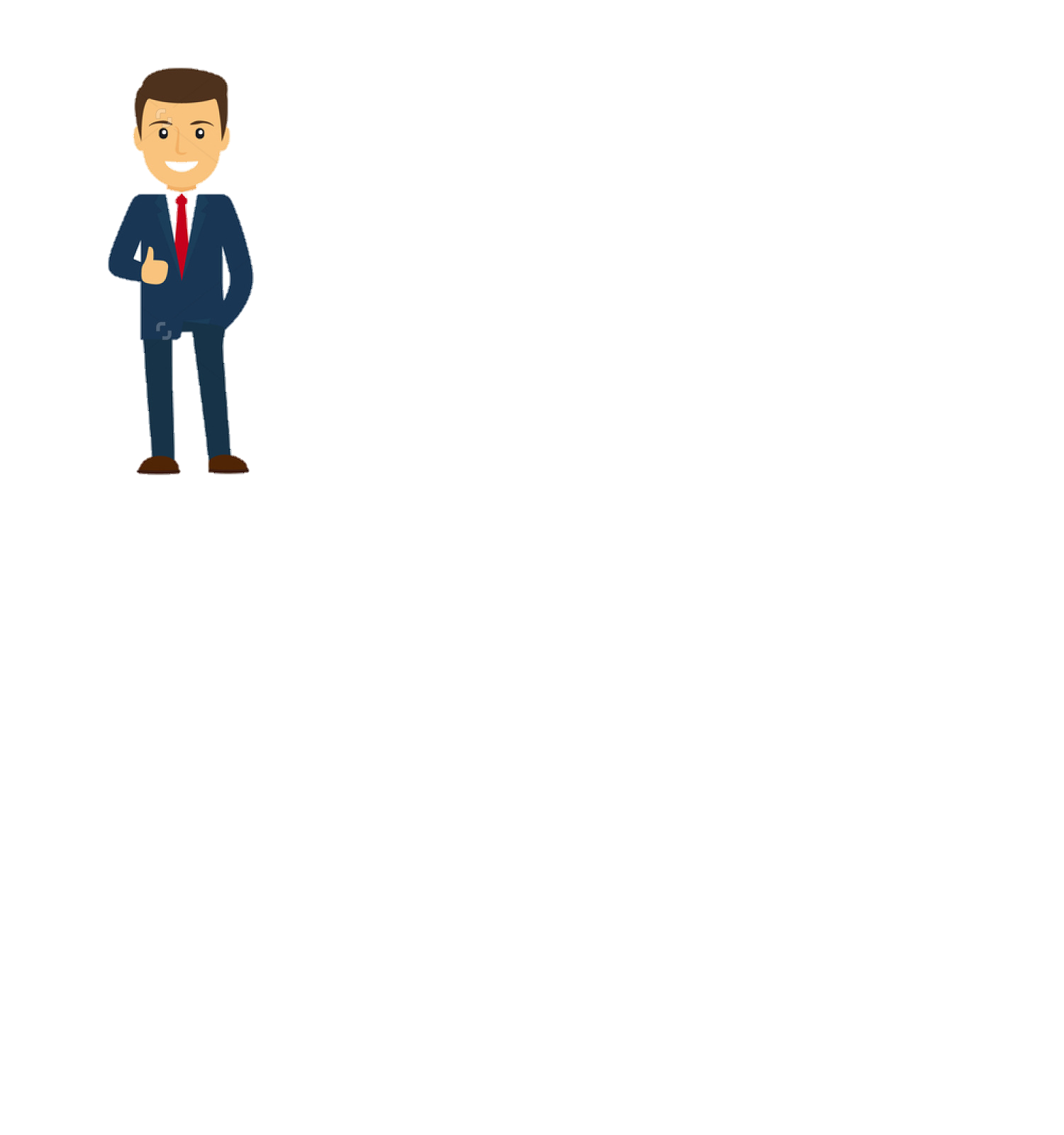 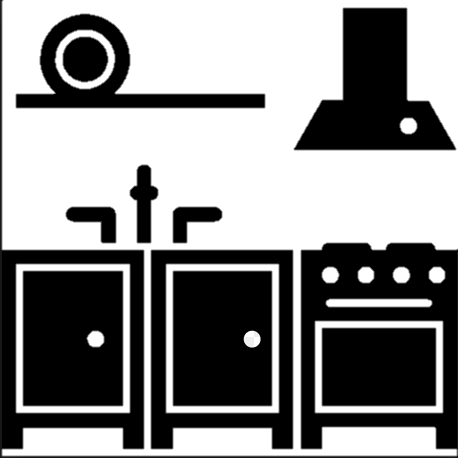 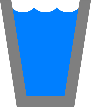 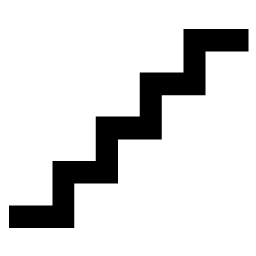 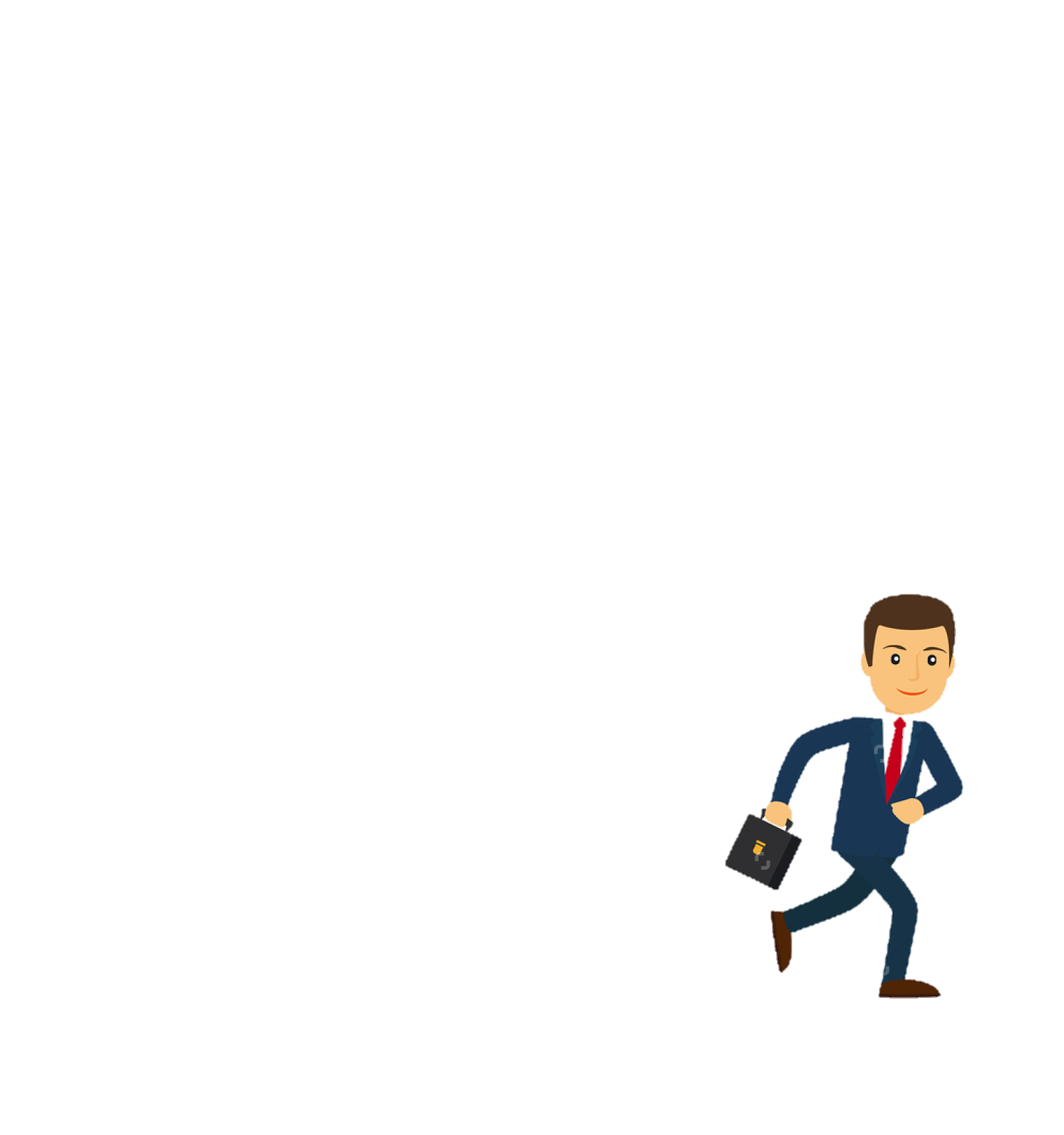 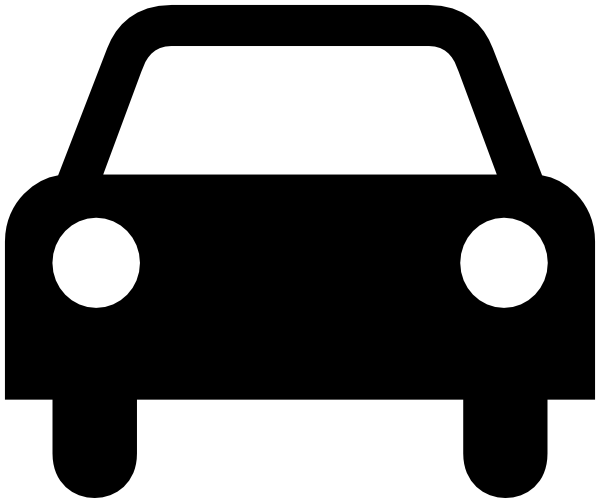 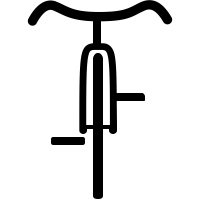 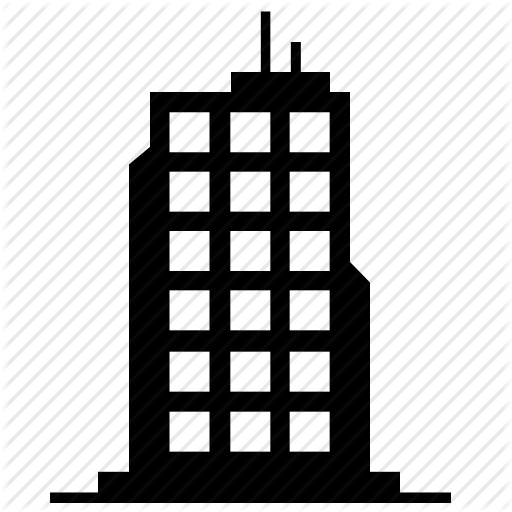 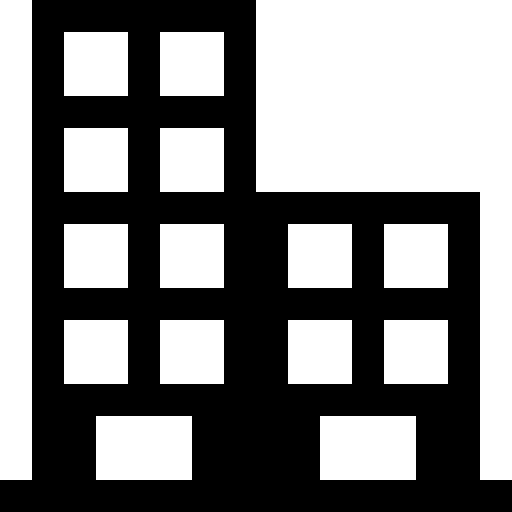 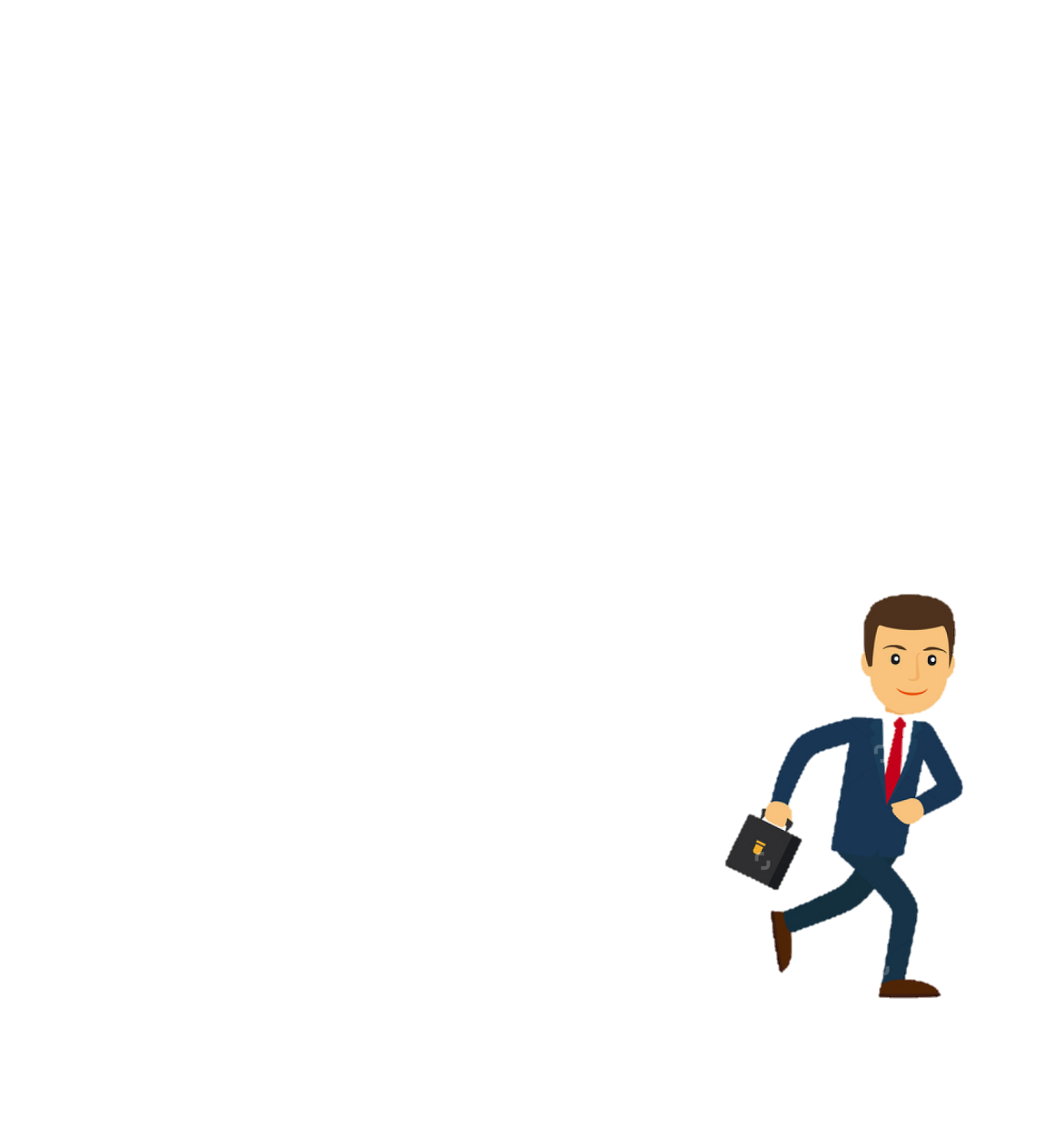 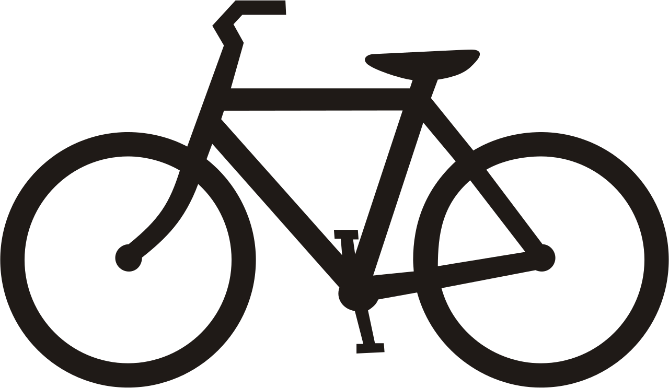 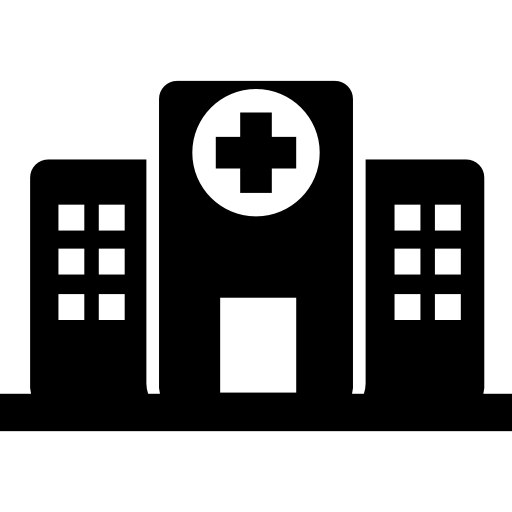 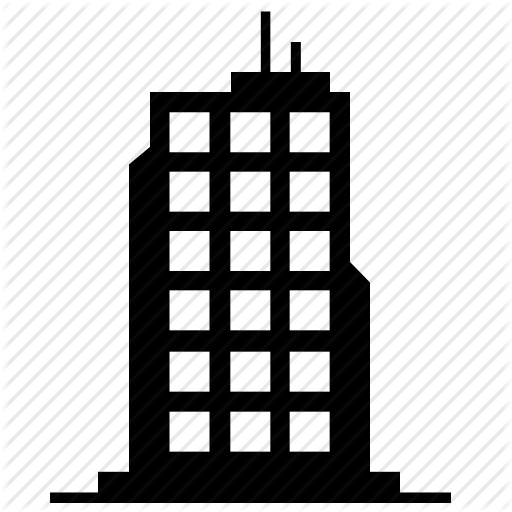 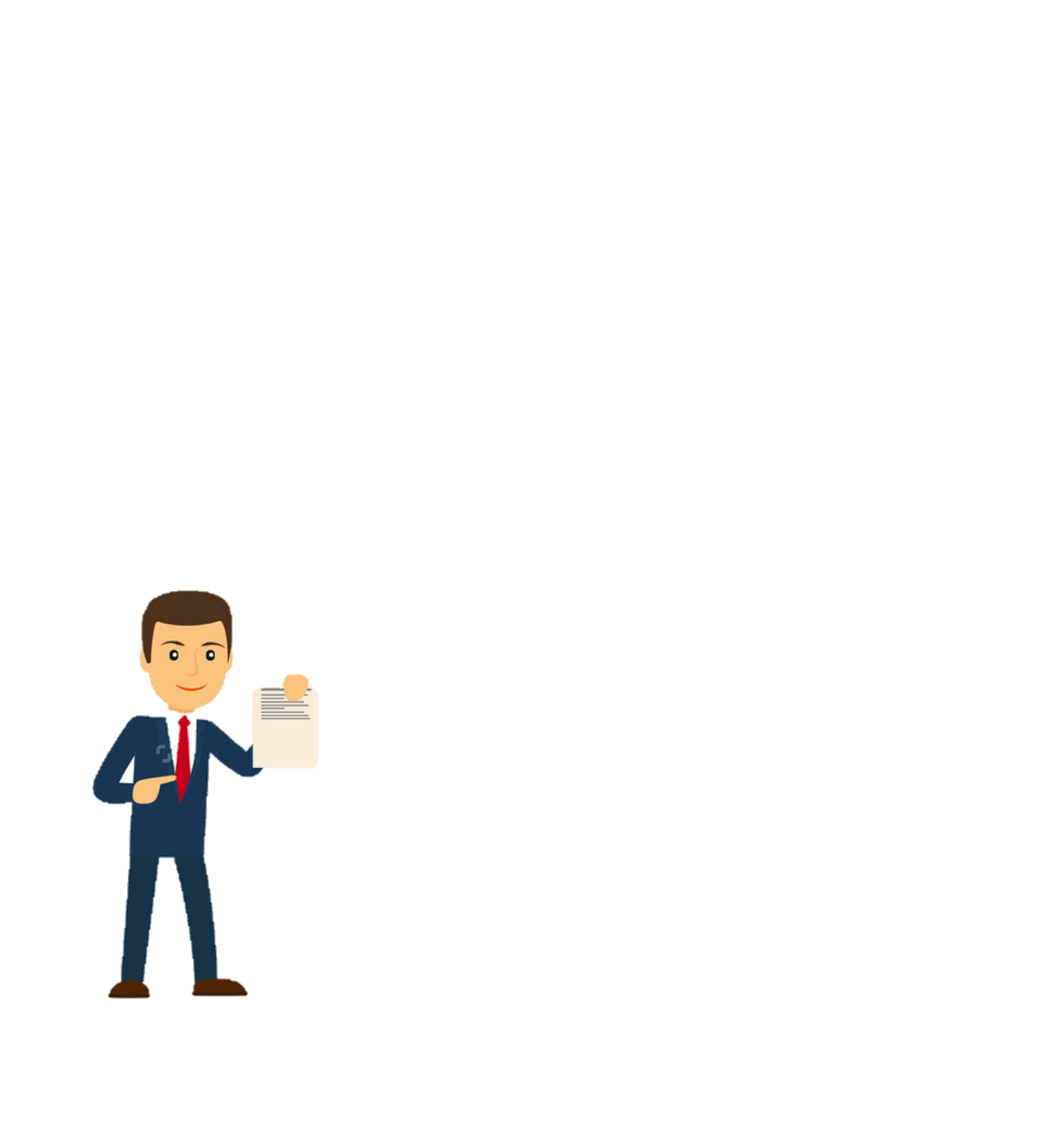 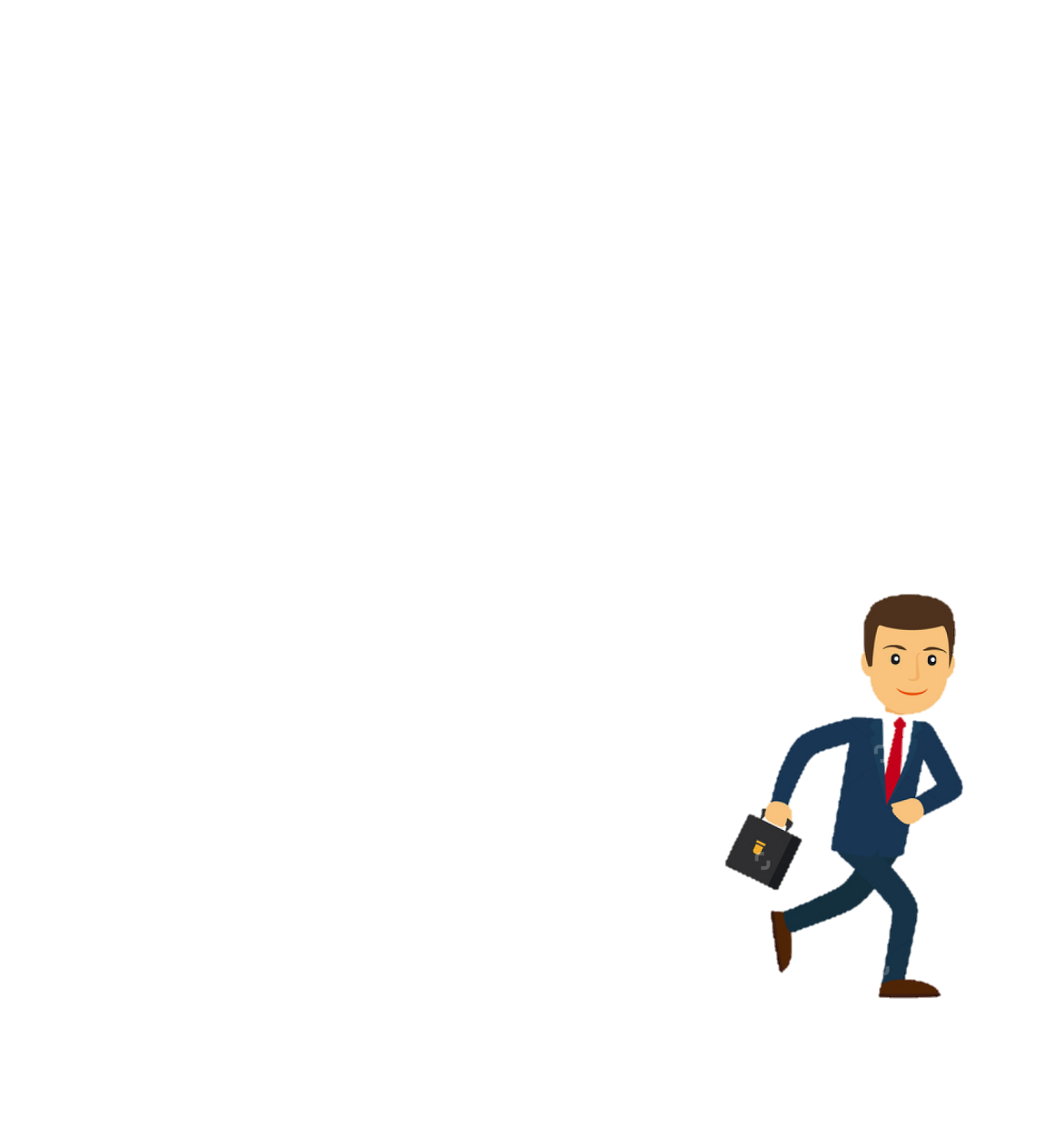 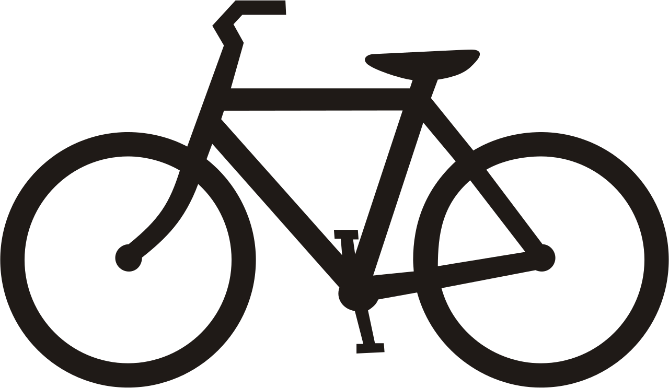 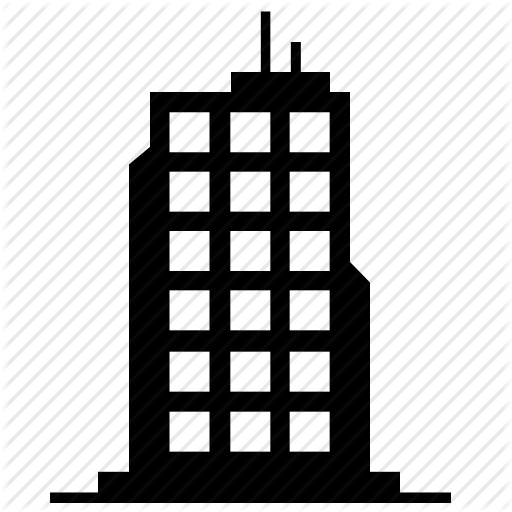 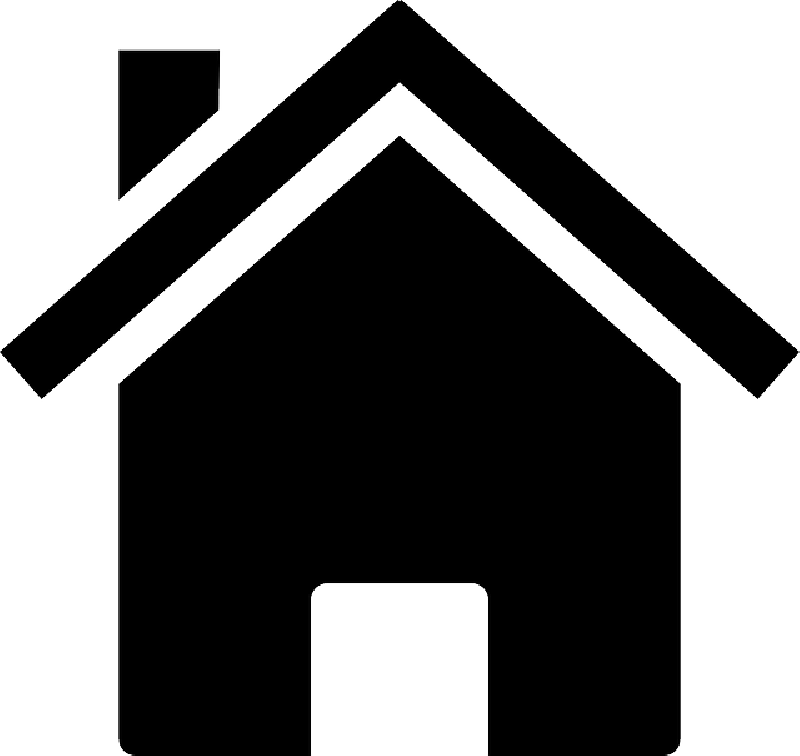 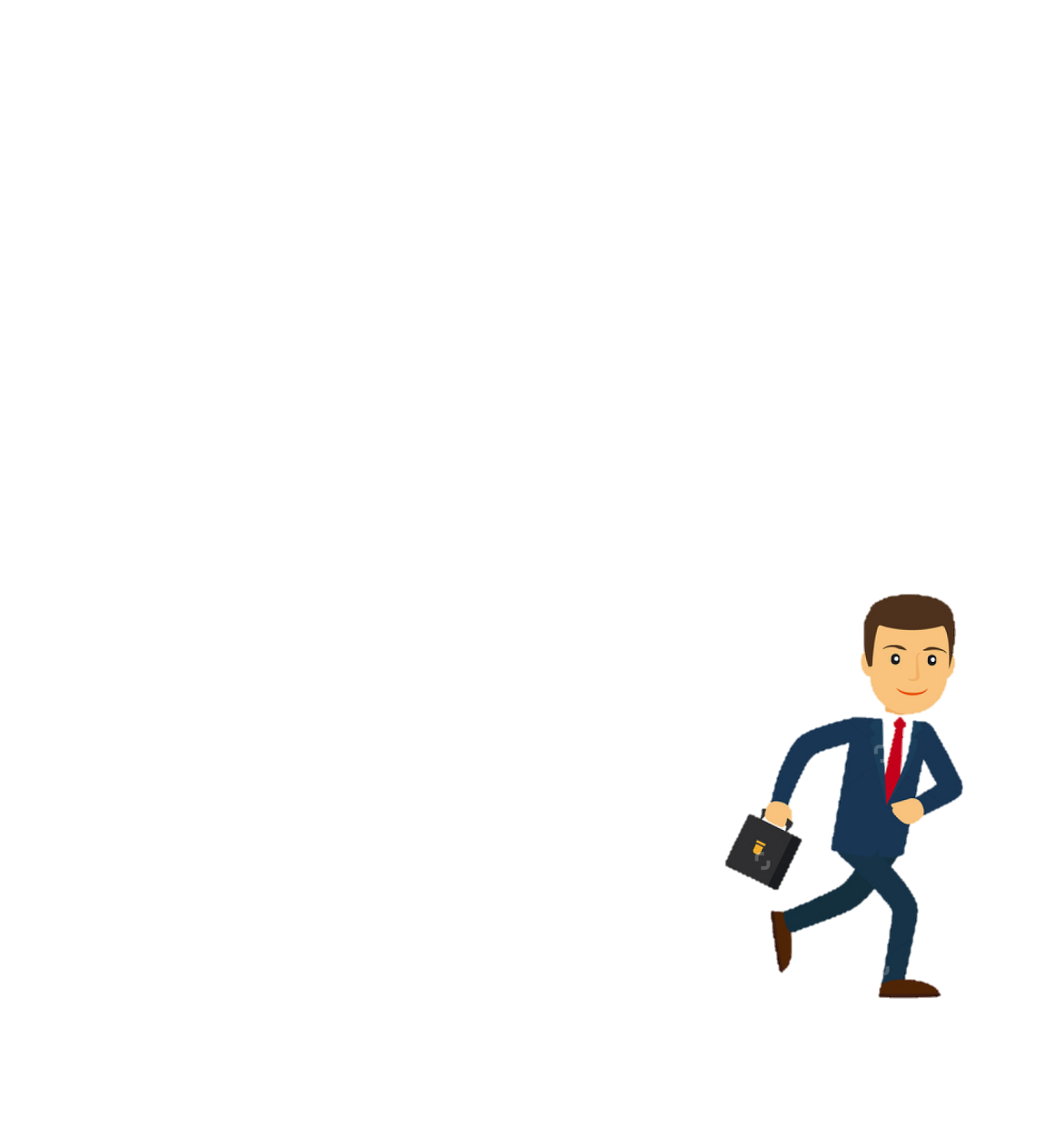 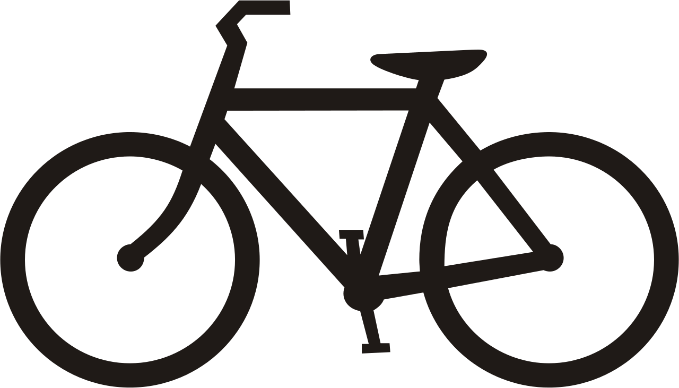 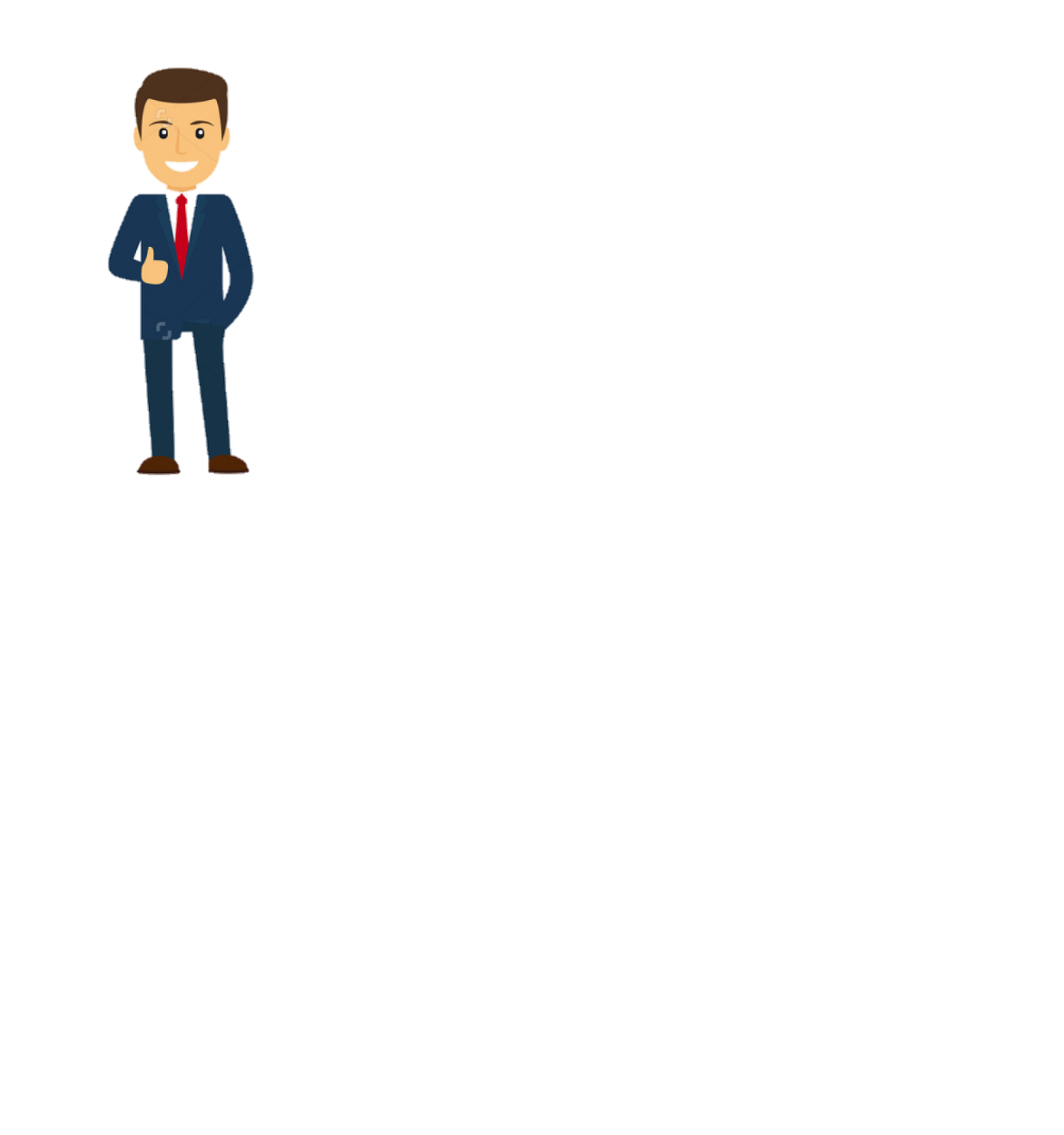 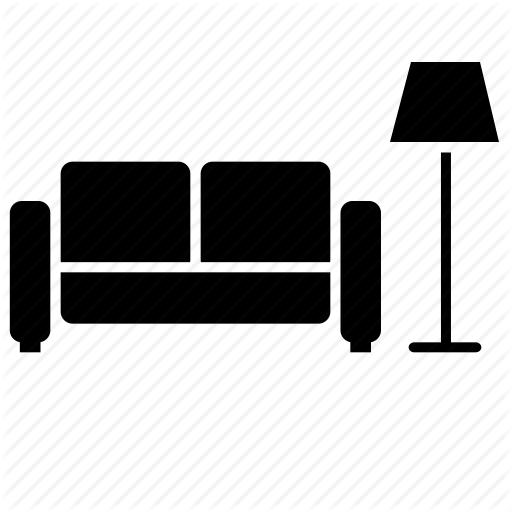 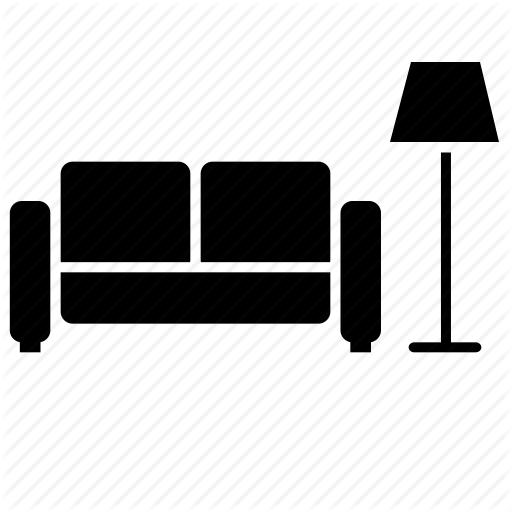 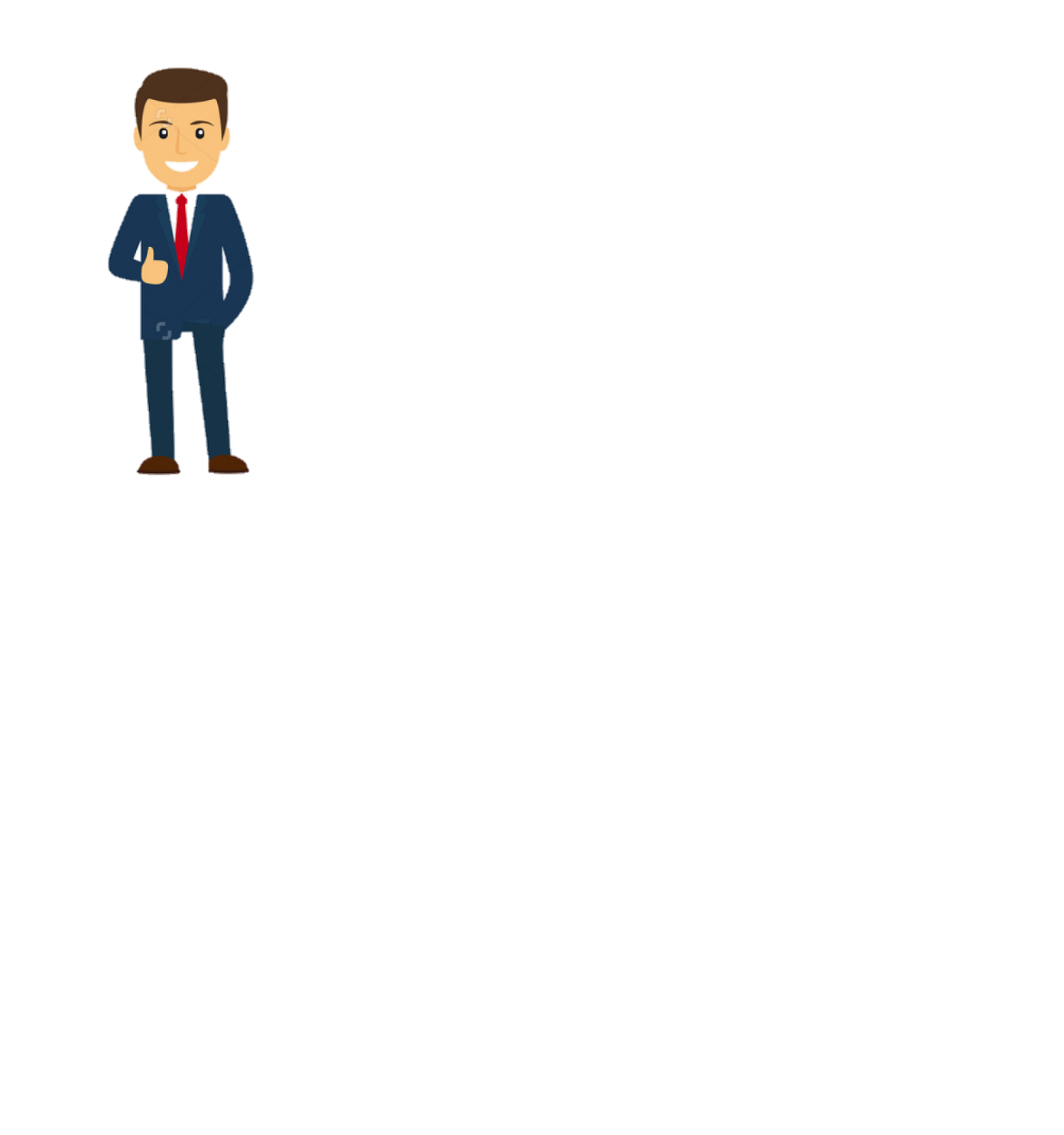 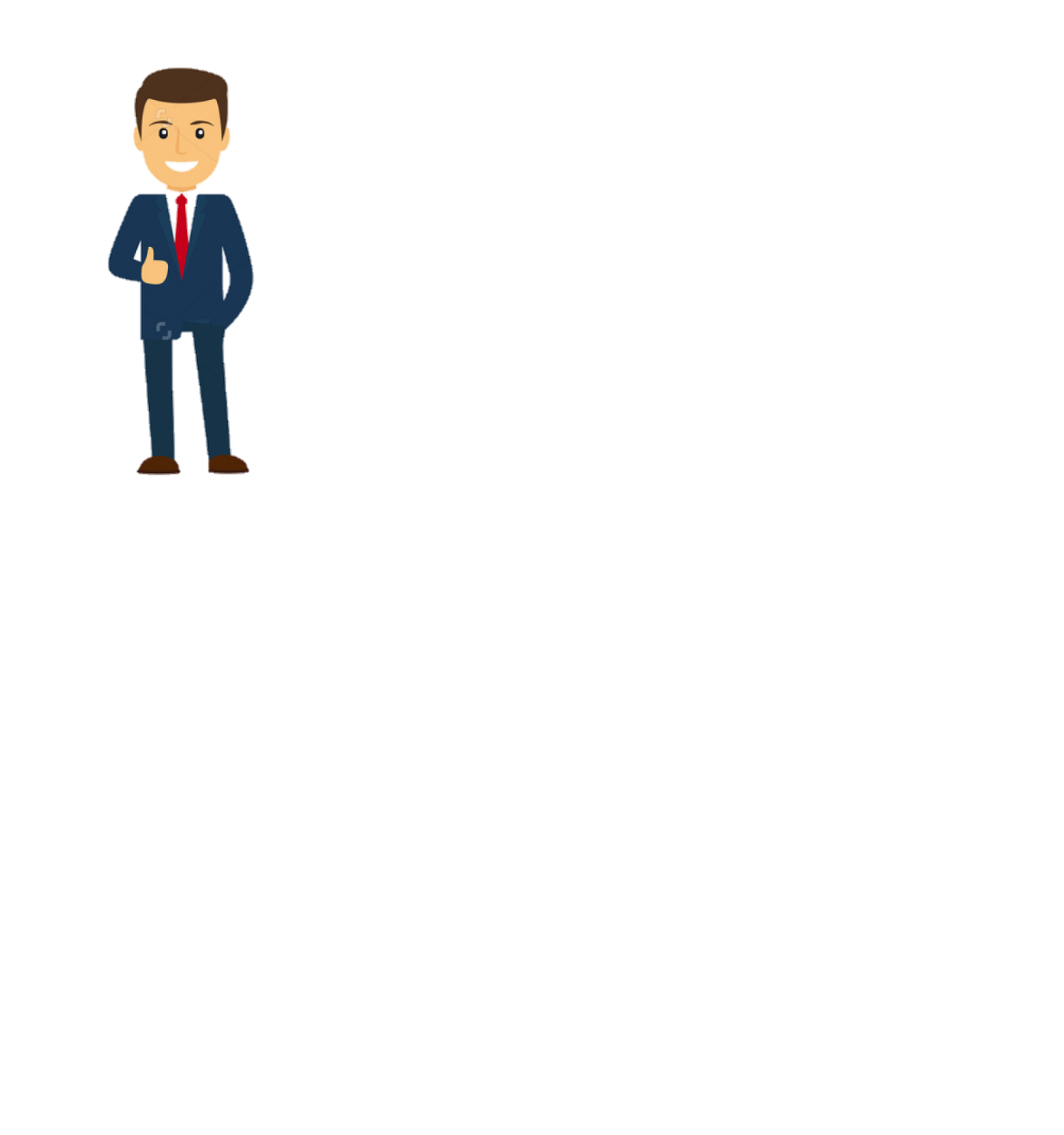 What about a large group of Pepes?
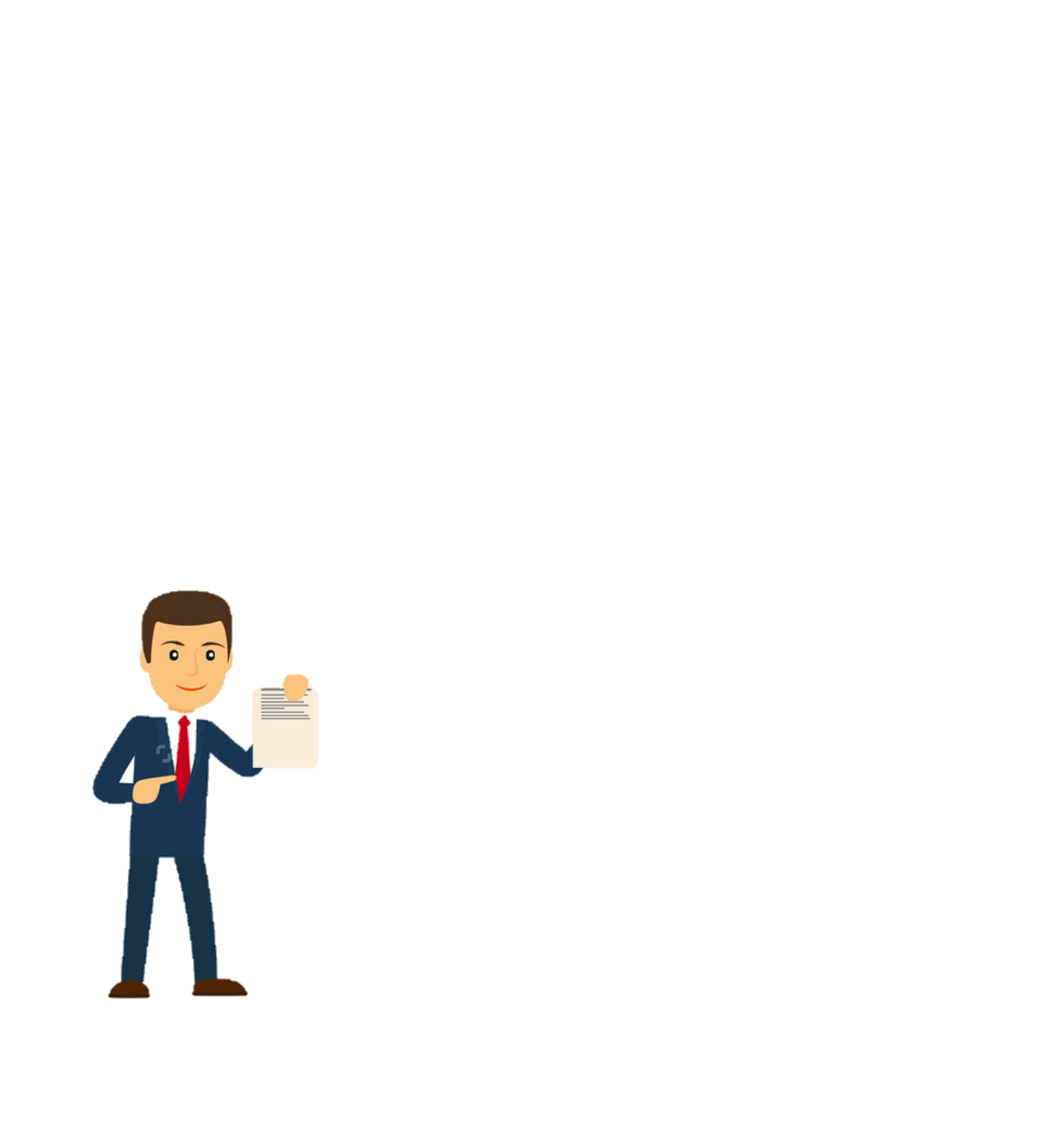 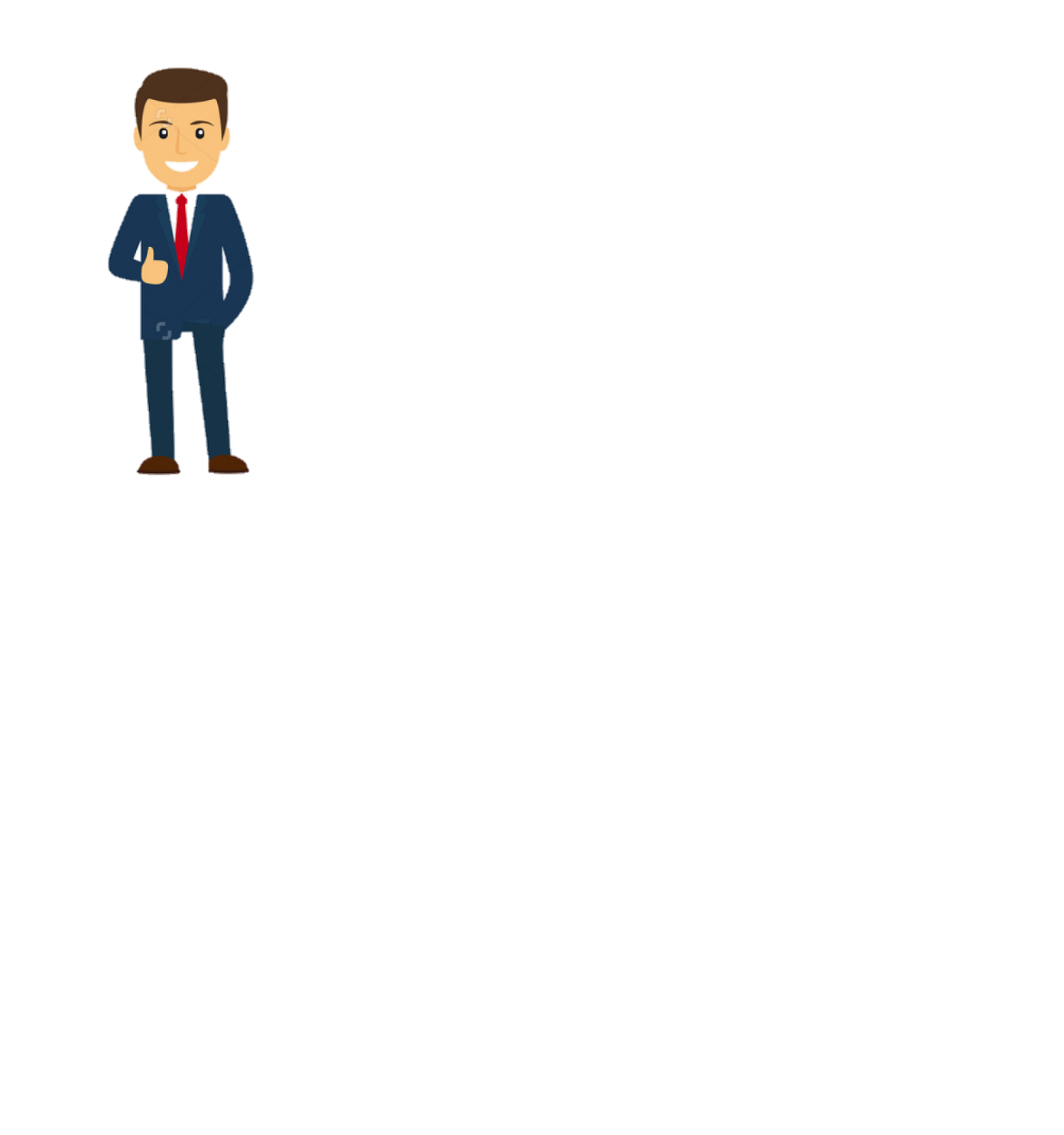 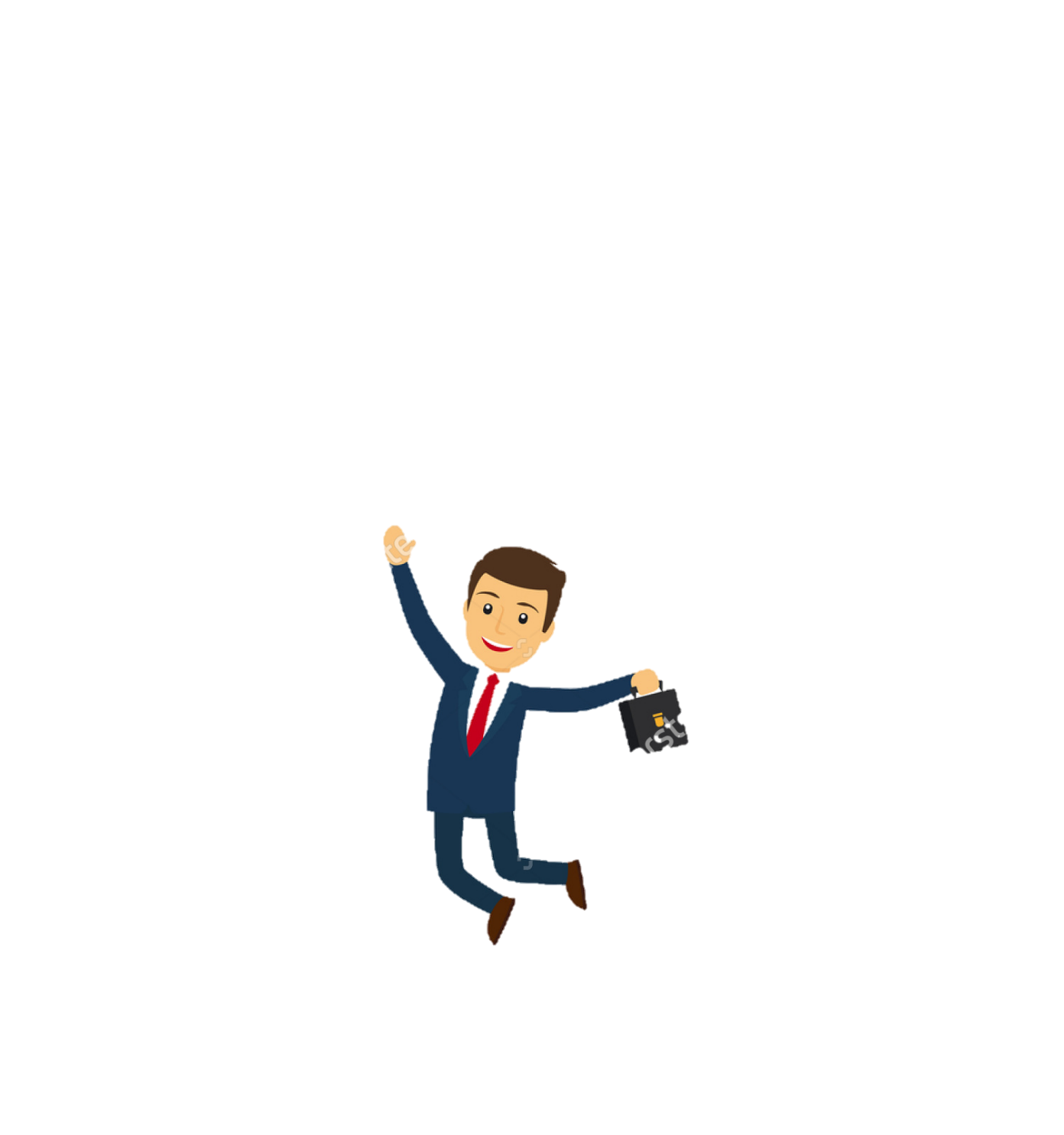 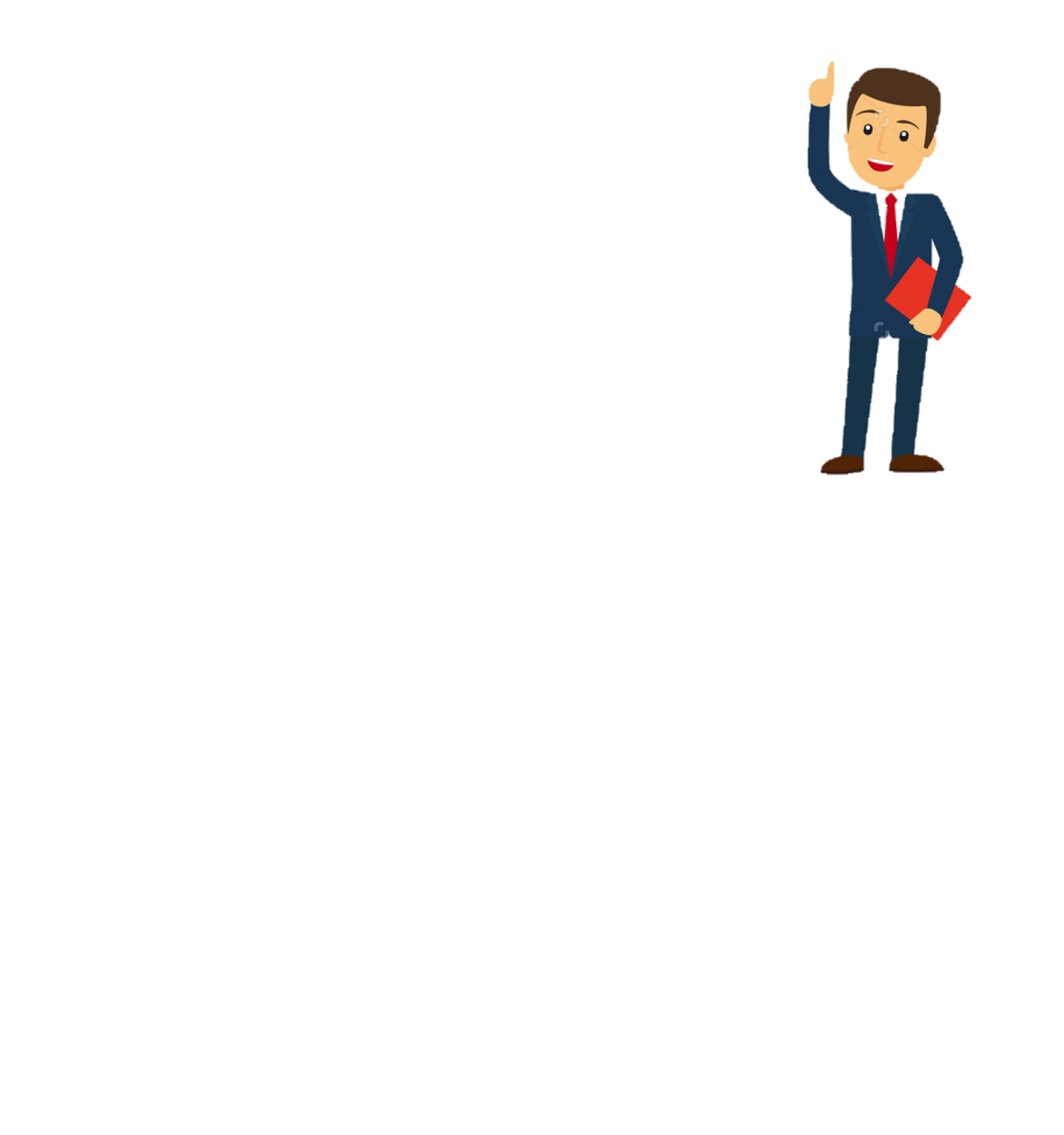 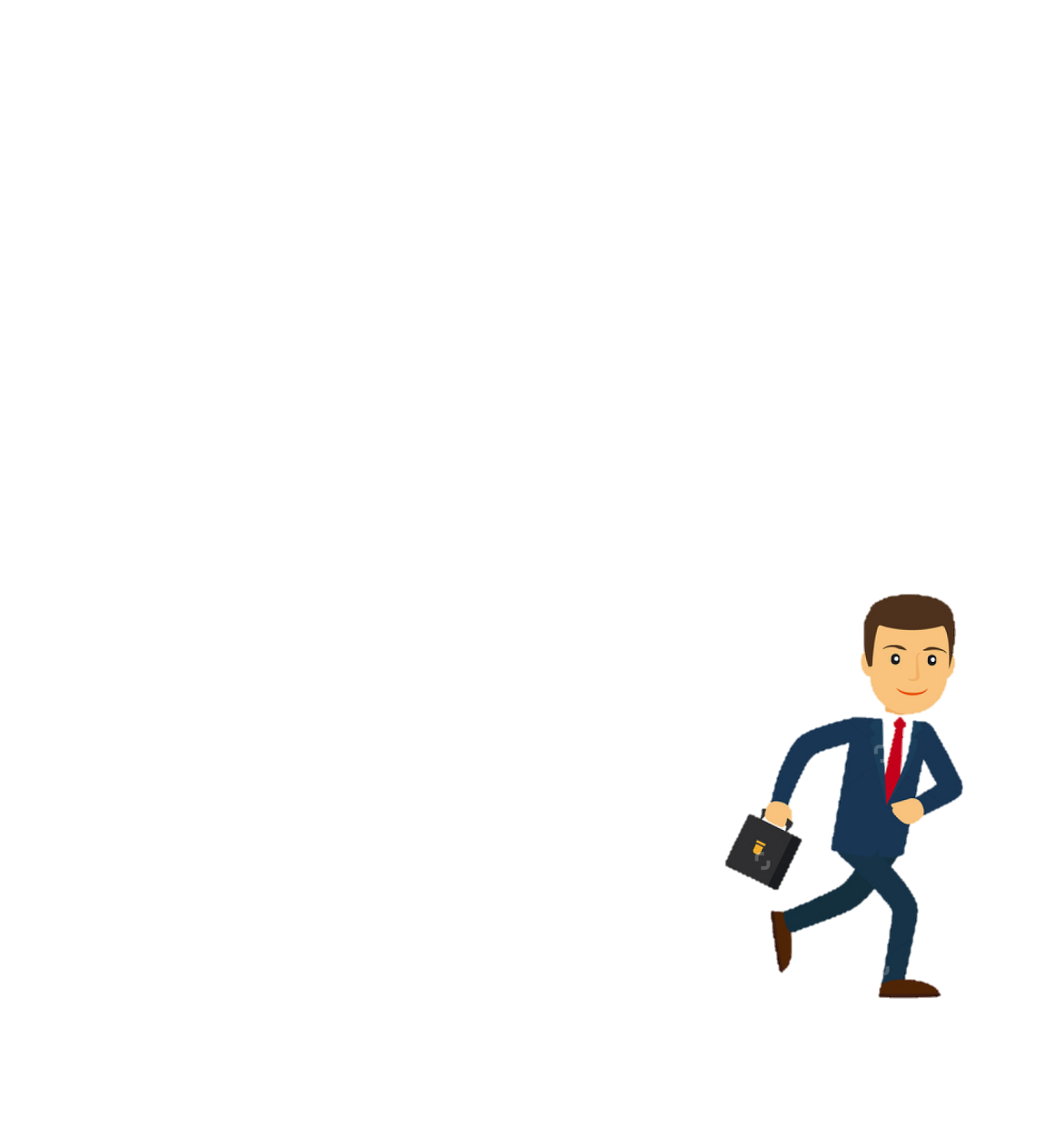 Actual Situation
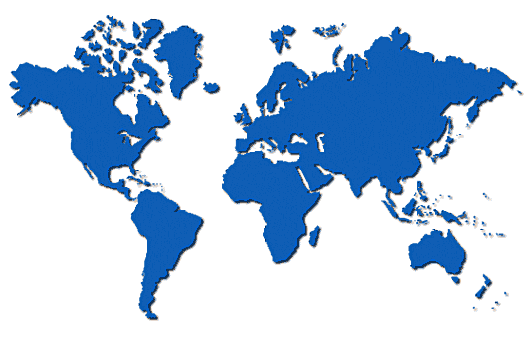 Brussels
Songdo
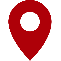 Masdar
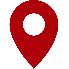 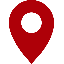 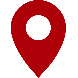 Málaga
Global Scale: Water and Health
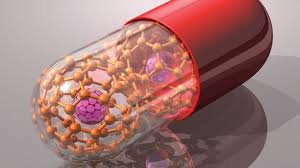 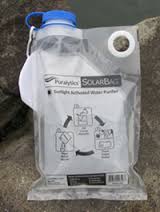 Global Scale: Environmental Pollution
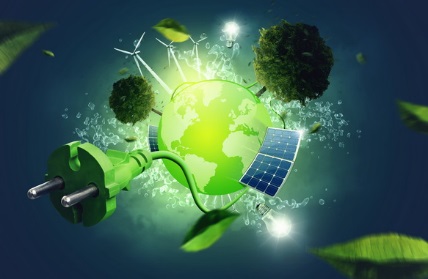 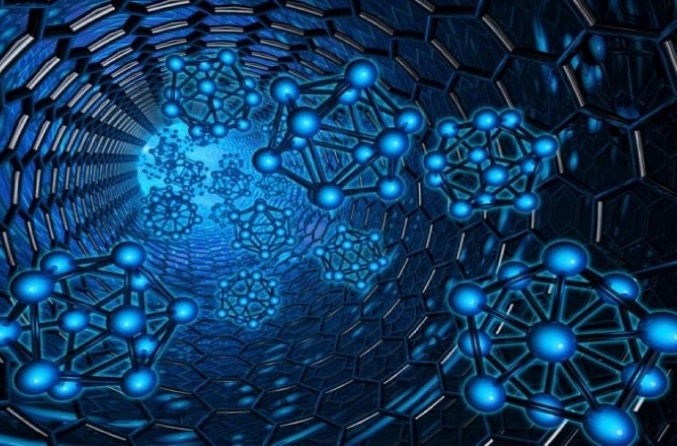 Global Scale: Costs
Investment
Profit
Research
Spread of Nanotechnology
More efficiency
Mass Production
Cheaper
Global Scale: Ethical issues
PRIVACY PROBLEMS
EVERYTHING LINKED
HACKING
SOLUTION
Ethical problems
Raising awareness
CONCLUSIONS
“One day mankind decided to go out of their caves to challenge the impossible and to follow the difficult path, the easy path would have meant conformity” 
Martín Hidalgo